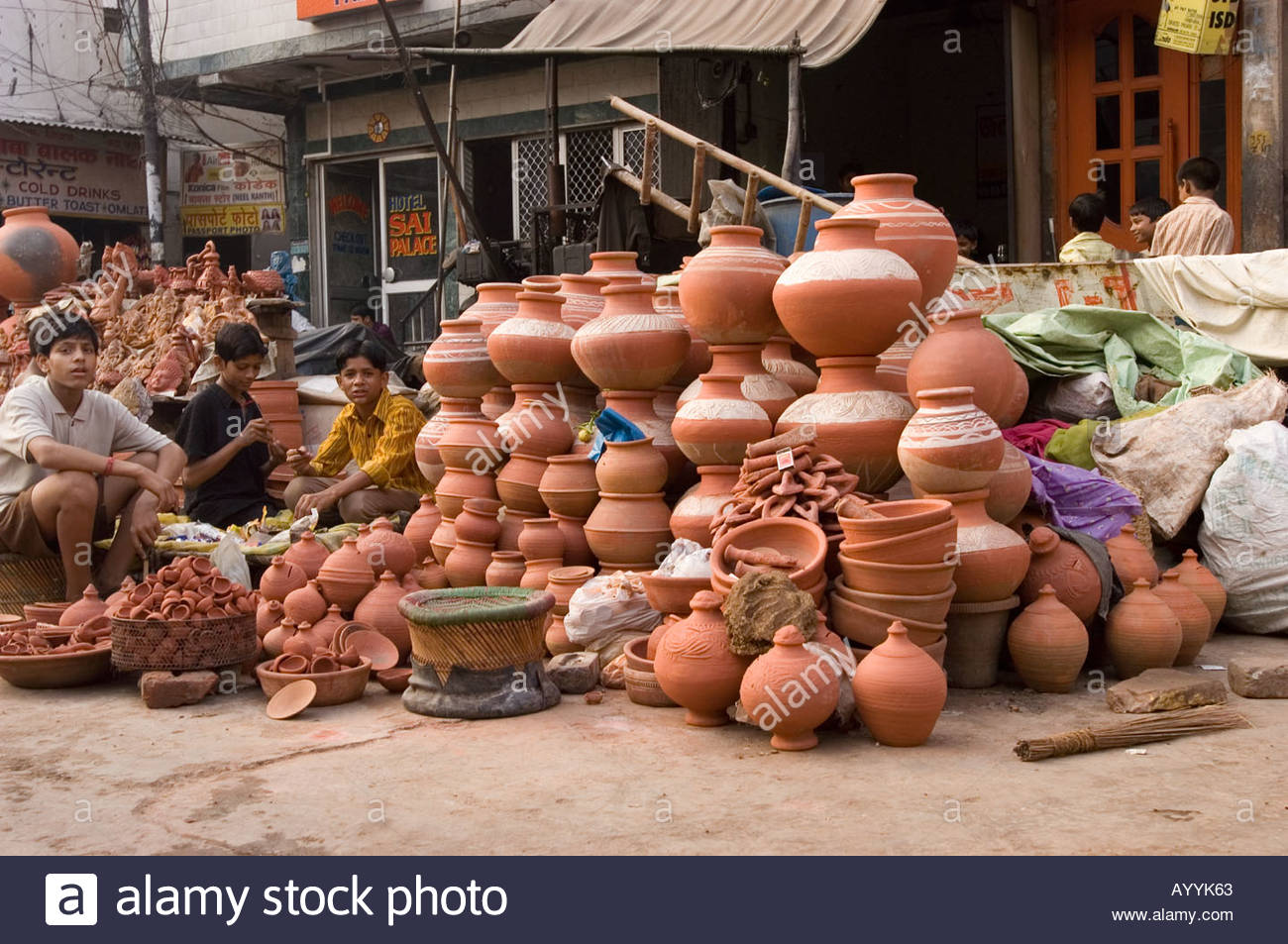 আজকের ক্লাশে সবাইকে 
                 স্বাগত
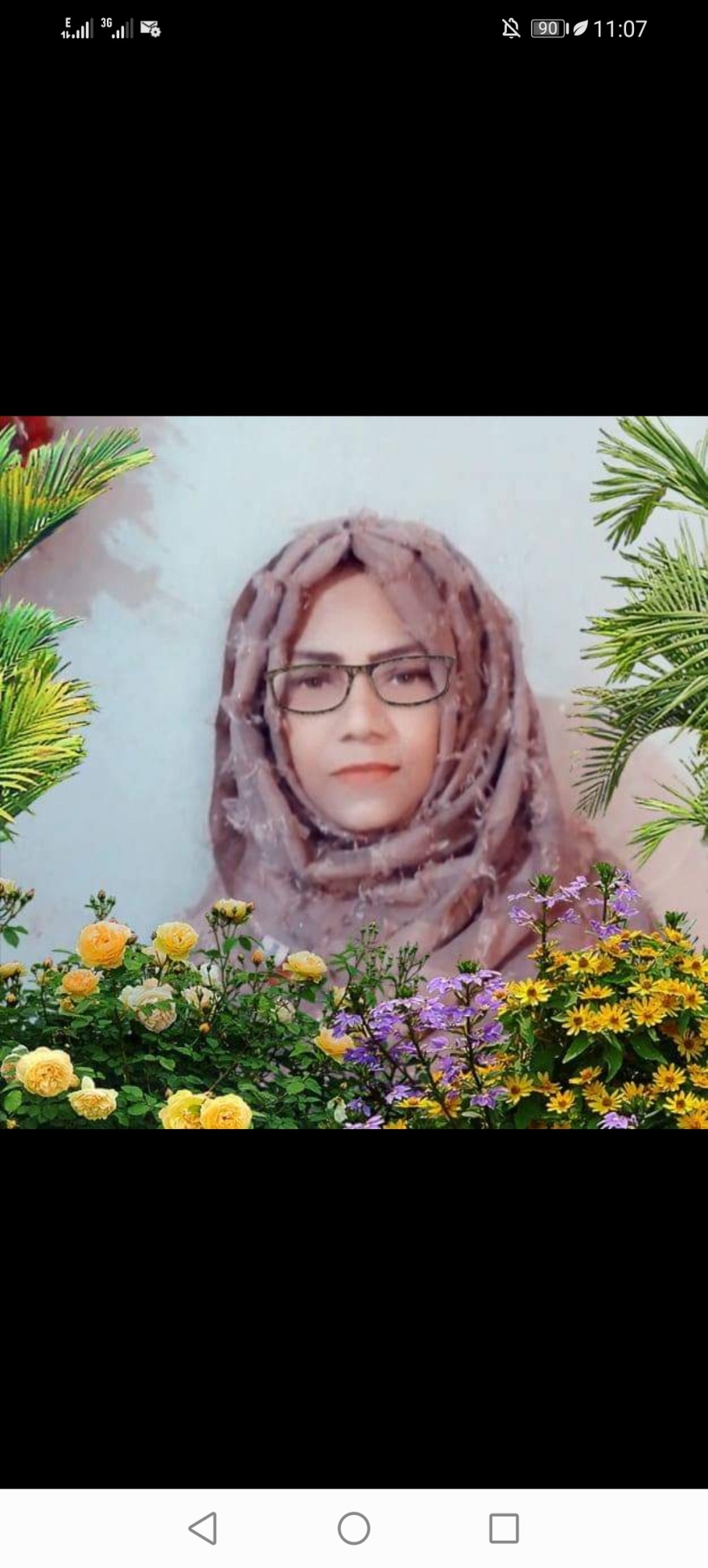 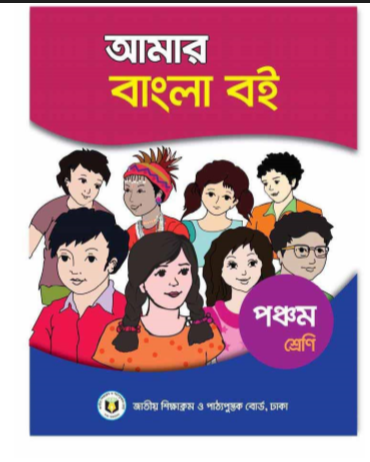 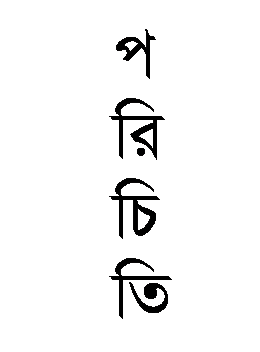 মর্জিয়া আকতার
 সহকারী শিক্ষক
 পালেগ্রাম সরকারী প্রাথমিক বিদ্যালয়
          বাঁশখালি , চট্টগ্রাম
মাটির তৈরি বিভিন্ন জিনিস
ছবিটি লক্ষ্য কর
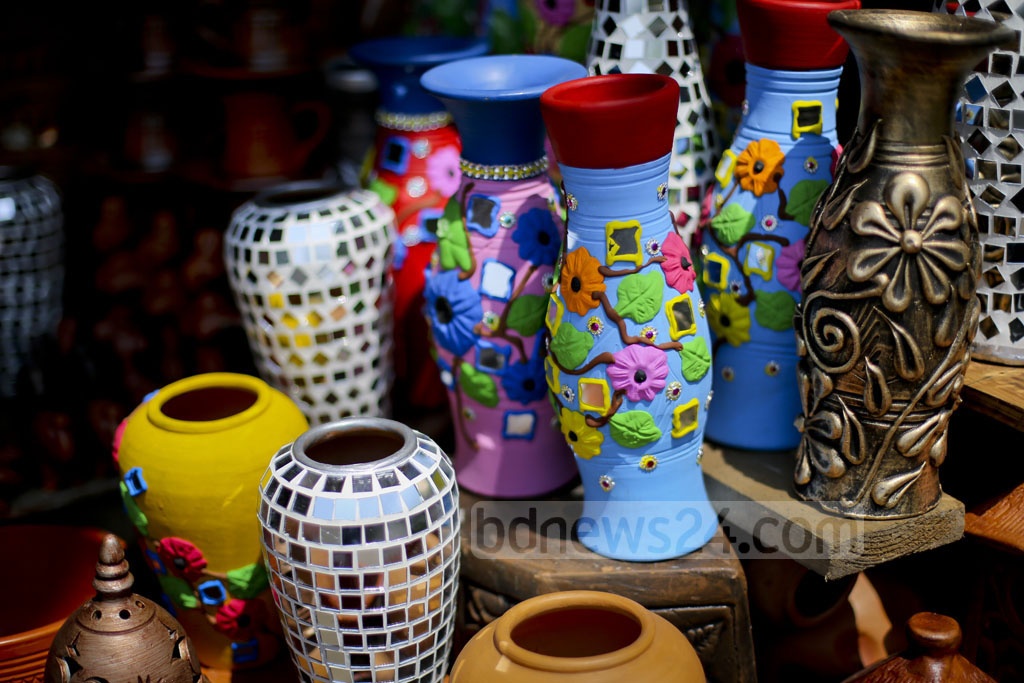 অনুমান করতে পারছো আজ আমরা কী পড়বো?
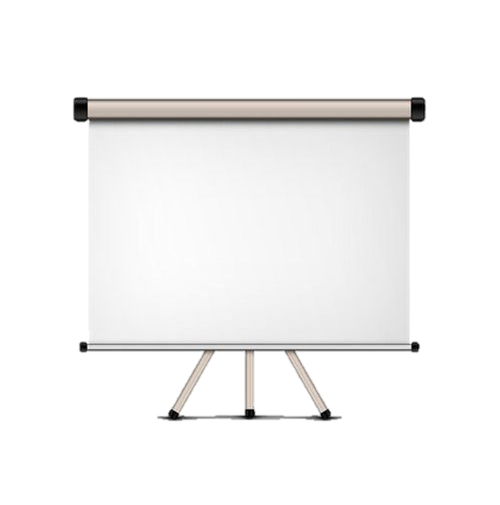 আমাদের আজকের পাঠ
শখের মৃৎশিল্প
পাঠ্যাংশঃ- আমরা----কারিগরি জ্ঞান ।
শিখন ফল
 এই পাঠ শেষে শিক্ষার্থীরা 

   ১৪২ যুক্তব্যঞ্জন ব্যবহার করে নতুন নতুন শব্দ লিখতে পারবে ।
  ৪১২ বিভিন্ন বিষয়ে অনুভূতি প্রকাশ করতে পারবে ।
ছবিটি লক্ষ্য কর
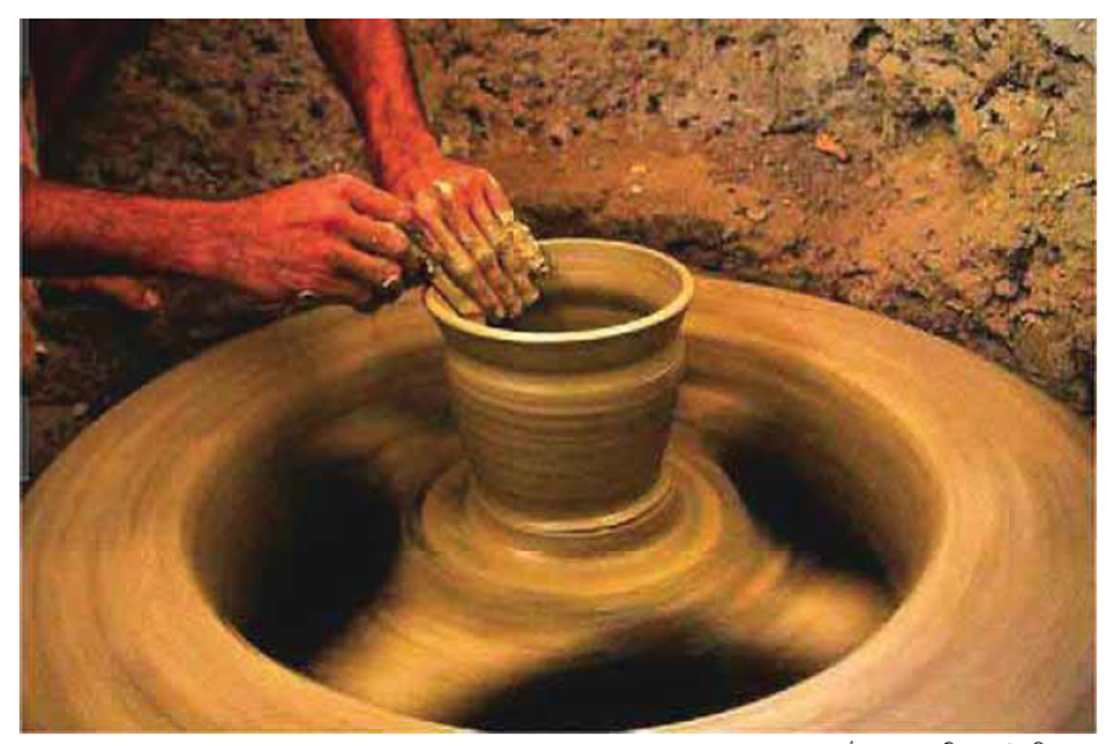 কাঠের চাকায় মাটির পাত্র তৈরি হচ্ছে
ছবিটি লক্ষ্য কর
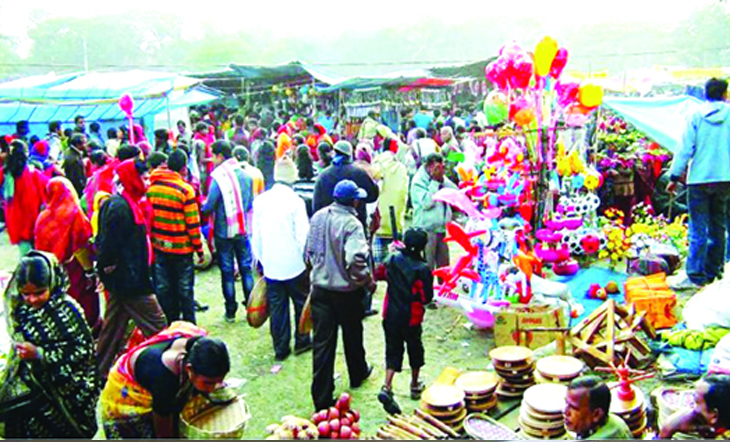 মেলার ছবি
মেলায় কী দেখতে পাচ্ছ ?
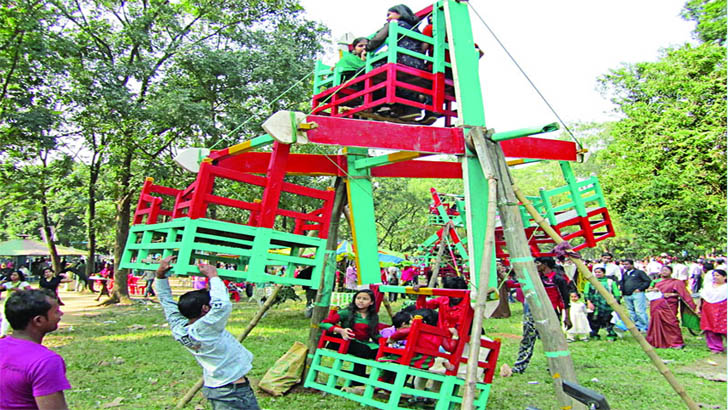 নাগরদোলা
মেলায় কী কী পাওয়া  যায়
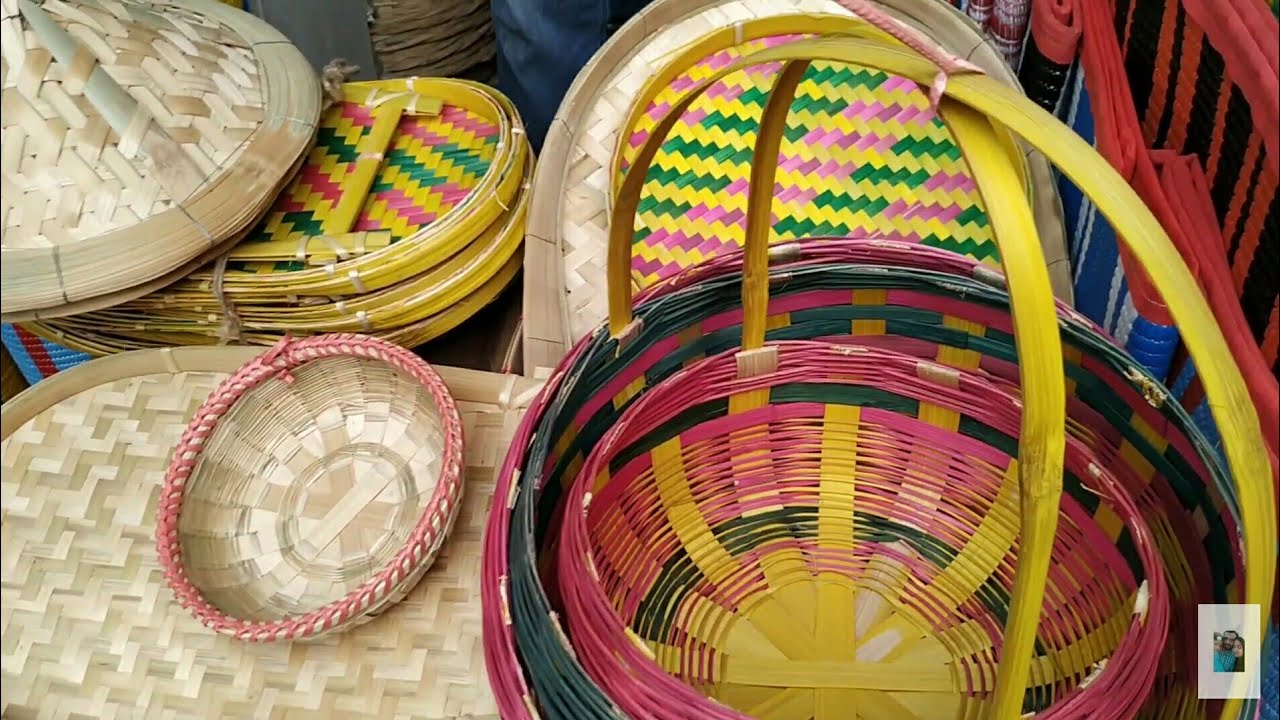 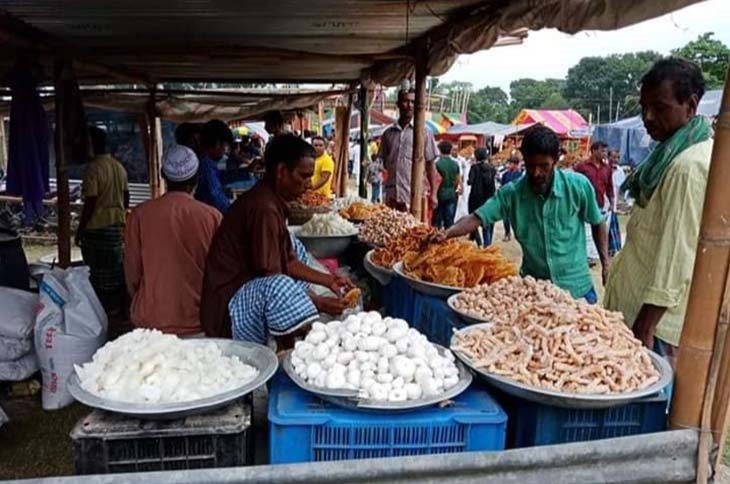 বাশেঁর তৈরি কুলো ,ডালা , ঝুড়ি, চালুন ,ইত্যাদি। এছাড়াও মুড়ি-মুড়কি,জিলাপি,বাতাসা । আরও কত কী !
ছবিতে কী দেখতে পাচ্ছ ?
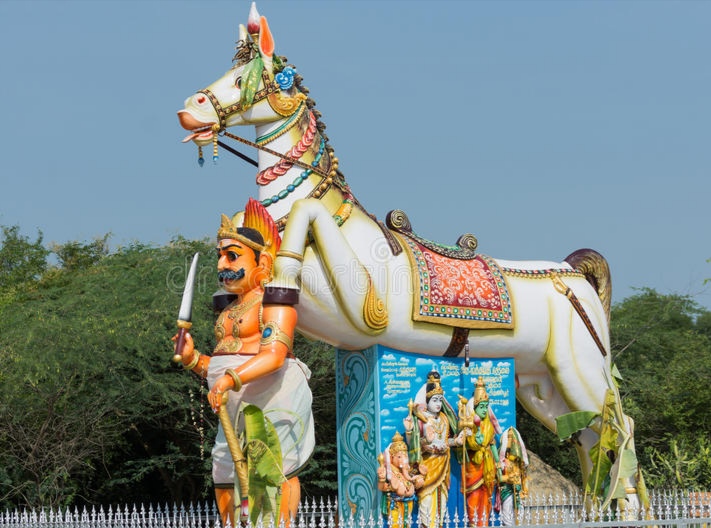 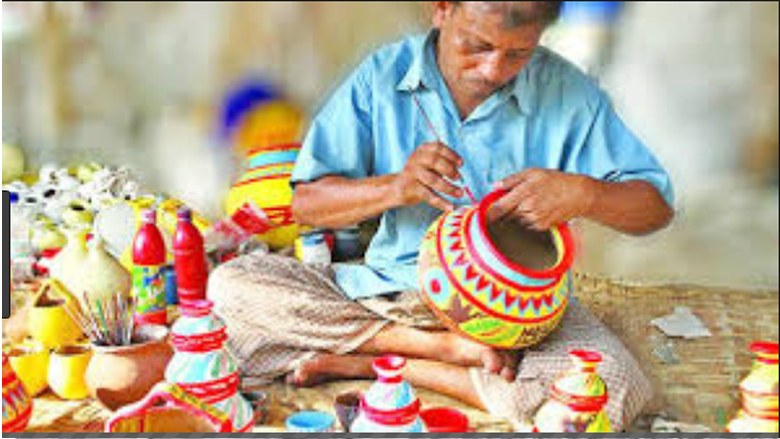 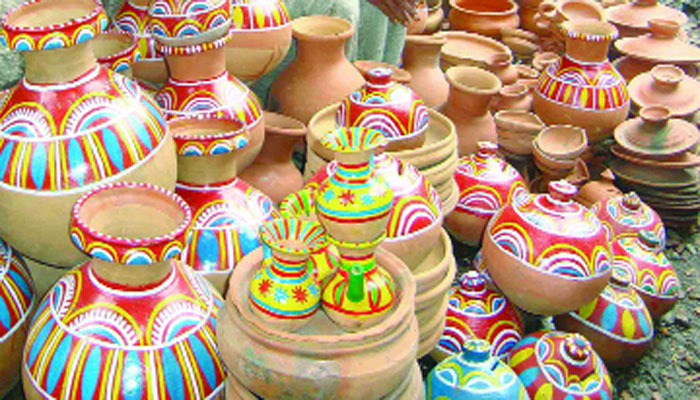 মাটির তৈরি ঘোড়া, হাড়ি,কলস, পুতুল,নানা ধরনের খেলনা, ইত্যাদি ।
একক কাজ
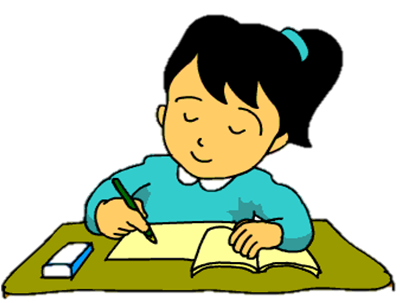 ১। কয়েকটি মৃৎশিল্পের নাম লিখ ।
শিক্ষকের আদর্শ পাঠ
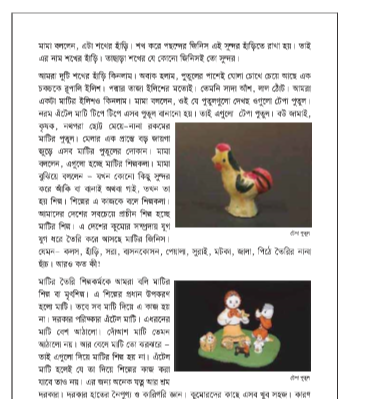 তোমার বাংলা বইয়ের 
 ৩৫ পৃষ্ঠা খোল
নিরব পাঠ
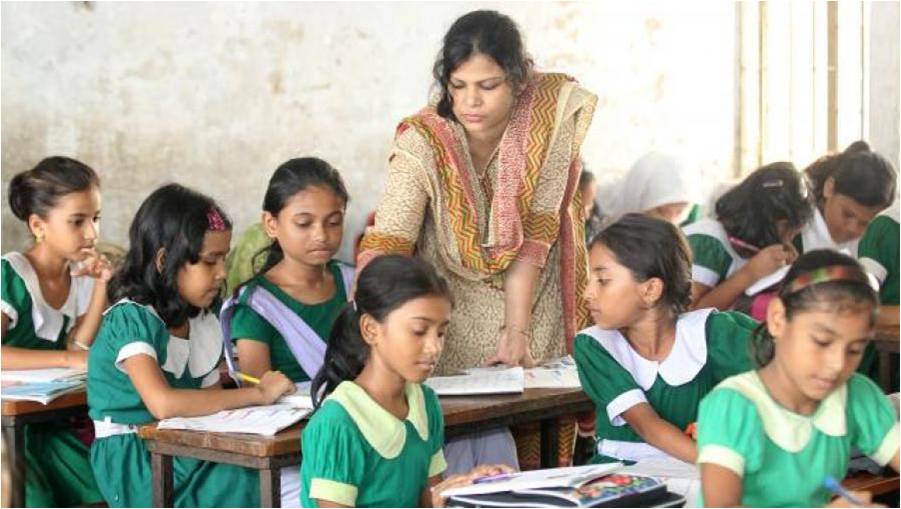 চল কিছু শব্দার্থ ও বাক্য গঠন জেনে নেই
উপকরন
উপাদান ।
পুরানো ।
প্রাচীন
মাটির তৈরি শিল্পকর্ম।
মৃৎশিল্প
প্রয়োজন।
দরকার
আর কিছু শব্দার্থ জেনে নেই
রেখা দিয়ে আঁকা ছবি।
নকশা
যারা মাটি দিয়ে হাড়ি-পাতিল তৈরি করেন ।
কুমার
যুক্তবর্ণগুলো ভেঙ্গে লিখি এবং প্রতিটি যুক্তবর্ণ দিয়ে শব্দ তৈরি করি
দ্ম
পদ্মা।
পদ্ম  ,
ম
দ
ন্ত
ত
ন
অন্তর ,
চলন্ত।
ল্প
ল
প
শিল্প ,
গল্প।
ন্দ
সুন্দর ,
ন
আনন্দ।
দ
জ্ঞ
বিজ্ঞান।
ঞ
জ্ঞান ,
জ
জোড়ায় কাজ
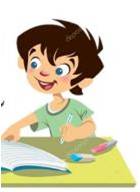 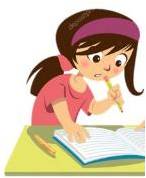 যুক্তবর্ন ভেঙ্গে লিখ এবং প্রতিটি যুক্তবর্ণ দিয়ে ১টি করে শব্দ লিখ।
ন্দ , জ্ঞ , ল্প , ন্ত , দ্ম
কুমার পাড়ায়
মাটির জিনিস কোথায় তৈরি করা হয় ?
লক্ষ্য কর
এসো কুমারপাড়া সম্পর্কে জেনে নেই
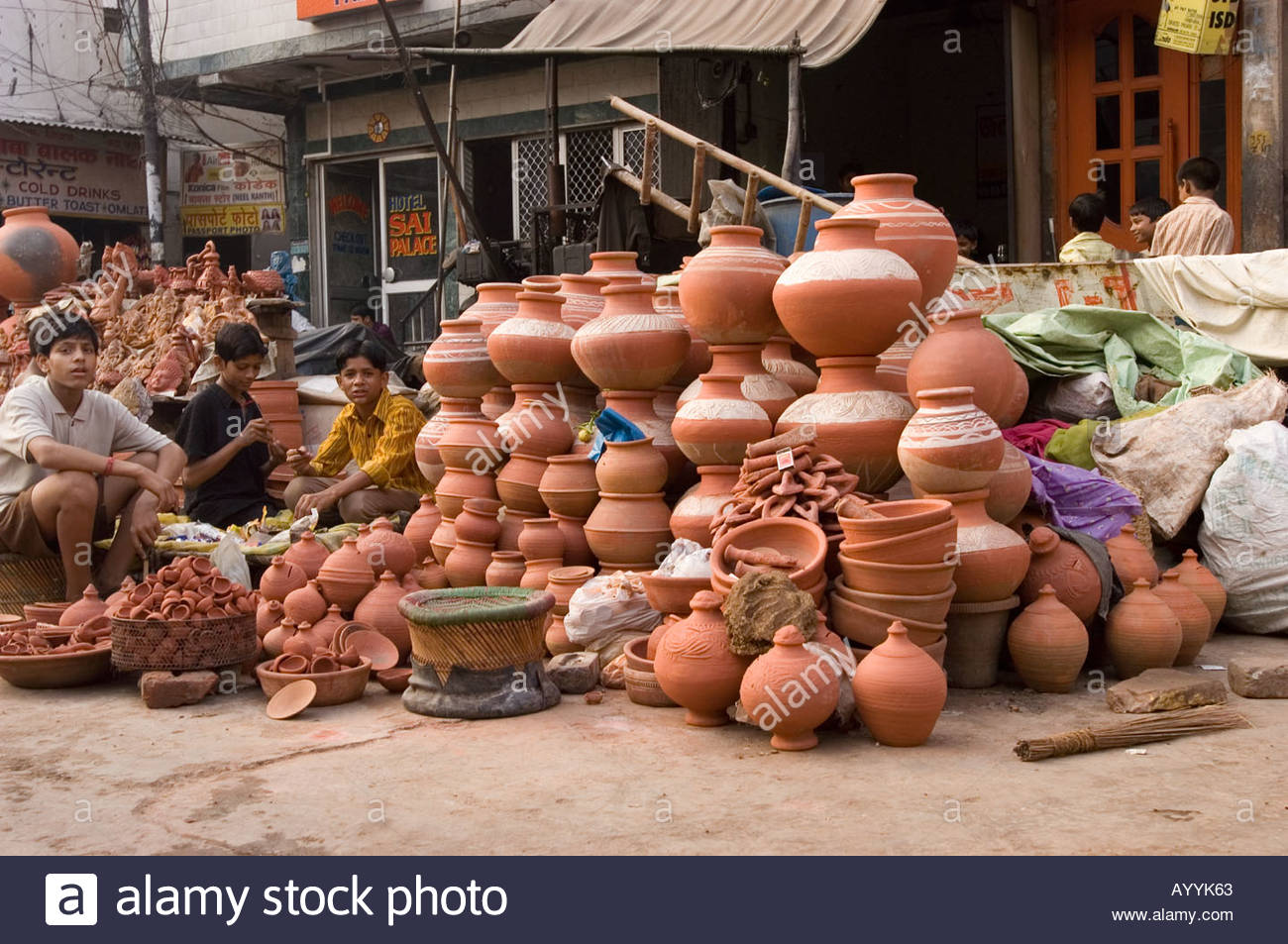 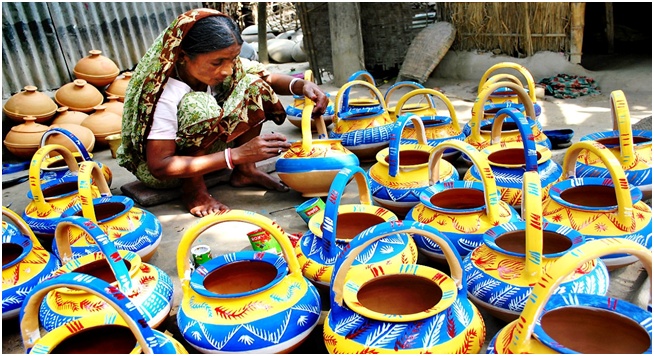 কুমারপাড়ায় সাধারনত কুমারেরাই বসবাস করে।তারা মাটি দিয়ে নানা রকম তৈজসপত্র তৈরি করে থাকেন । মাটির হাঁড়ি –পাতিল তৈরি করার জন্য রয়েছে বড় চাকতি ।যেটা ঘুরিয়ে মাটির পাত্রের আকার দেওয়া হয় । তারপর এগুলো রোদে শুকানো হয় ।এরপর এগুলো রোদে শুকানো হয় ।
দলগত কাজ
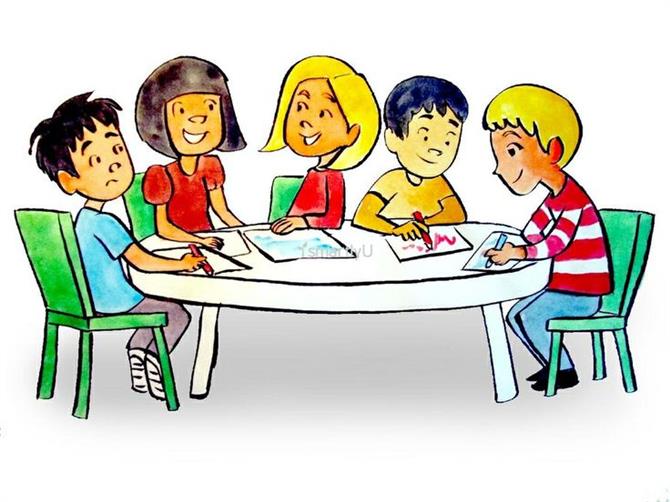 দলে আলোচনা করে কুমারপাড়া সম্পর্কে ৪ টি বাক্য লিখ।
মূল্যায়ন
নিচের প্রশ্নগুলোর উত্তর লিখ
১। মৃৎশিল্প কী   ?
    ২। এ শিল্পের প্রধান উপকরণ কী ?
      ৩।কুমারপাড়া বলতে কী বুঝ   ?
         ৪। কুমারদের তৈরি জিনিসগুলো এত বৈচিত্র্যপূর্ন হয় 
               কেন তা ৪ টি বাক্যে লিখ।
বাড়ির কাজ
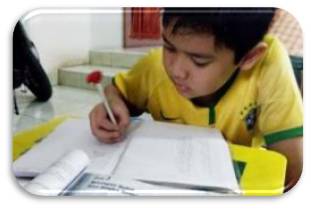 মাটি দিয়ে বিজয় ফুল তৈরি করতে যে কাজগুলো করবে তা সম্পর্কে ৪টি বাক্য লিখে আনবে। ।
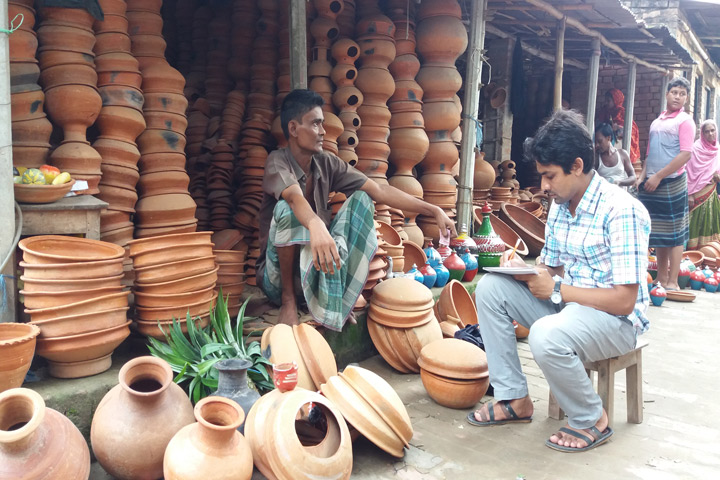 ধন্যবাদ সবাইকে